Практики неформального образования в системе дополнительного образования РФ
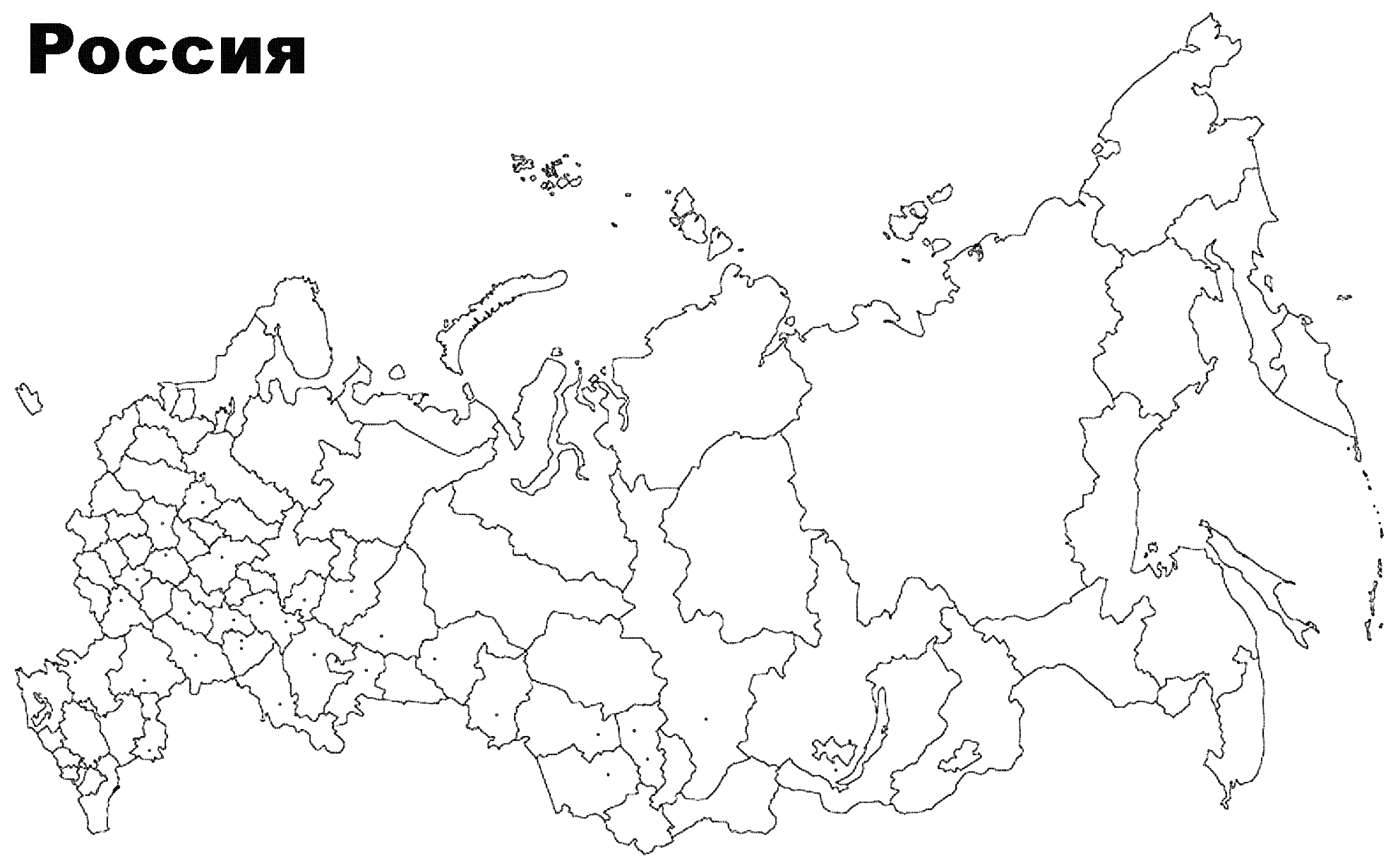 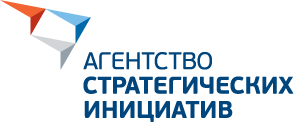 ФОРМАЛЬНОЕ ОБРАЗОВАНИЕ
 Общее образование
 Дополнительное образование
Только лицензированные образовательные организации, формализованные и стандартизированные образовательные программы
НЕФОРМАЛЬНОЕ ОБРАЗОВАНИЕ
 Коммерческое
 Некоммерческое
 Проекты при образовательных организациях
Нет обязательного лицензирования и стандартизации, может реализовываться вне образовательными учреждениями и командами без юр.лица, может существовать вне правового поля.
КРИТЕРИИ НФО
 Спроектированный образовательный результат и ответственность за него
 Спроектированная система организации образовательной деятельности
 Автономия от обязательной государственной стандартизации и регламентации
 Открытость входа в практику
 Содержание или подход должны быть отличными от формального образования, инновационность, современность
 Гибкость, актуальность, практикоориентированность
 Добровольность, внутренняя мотивация и личные цели
 Ориентация на запрос участника
 Горизонтальные отношения
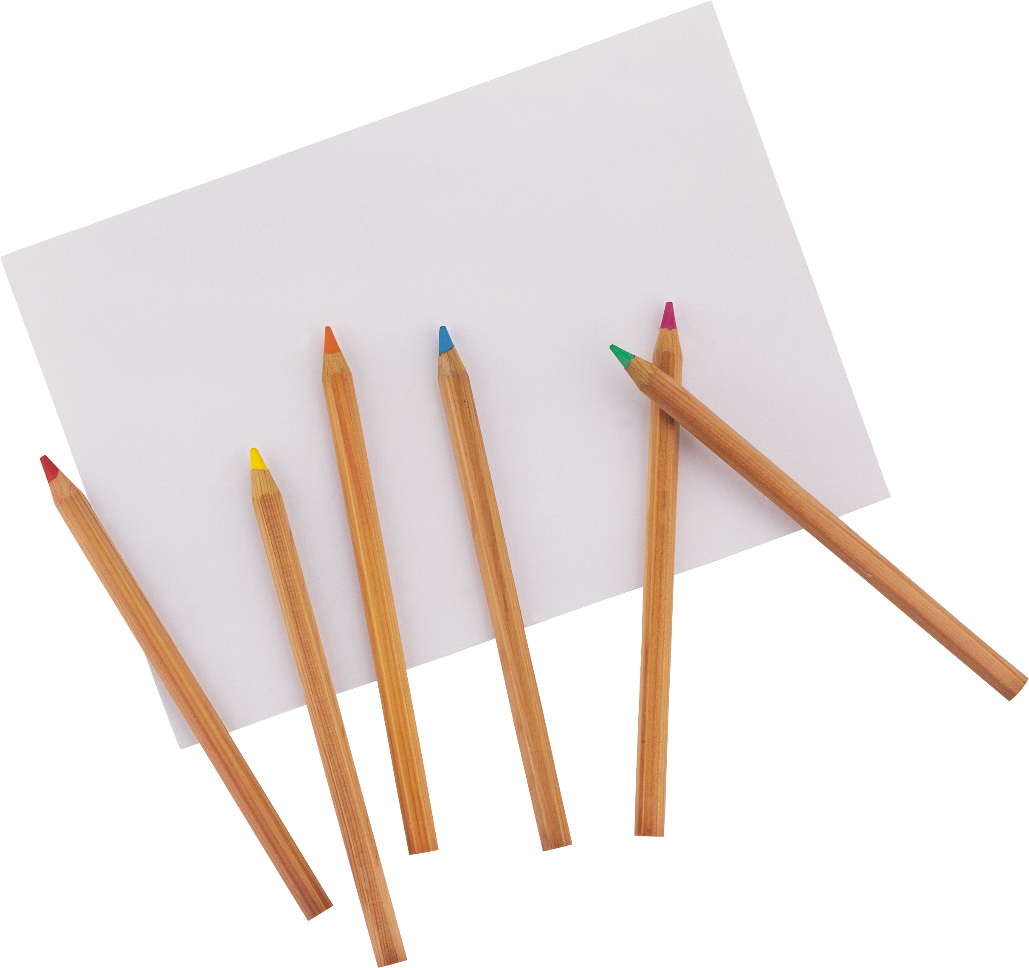 ТИПОЛОГИЯ НФО
ПО ТИПУ РЕЗУЛЬТАТА
 формирование той или иной грамотности
 формирование тех или иных навыков
 формирование тех или иных компетенций
 переживание и рефлексия нового опыта
ПО ТИПУ ОРГАНИЗАЦИИ ОБРАЗОВАТЕЛЬНОГО ПРОЦЕССА
 создание внешних преобразований и/ или получение участниками отчуждаемых продуктов
 преобразования внутри группы участников или внутренние преобразования участников
 специальная организация внутригруппового взаимодействия
 индивидуальные и/или самостоятельные формы работы
АТЛАС НЕФОРМАЛЬНОГО ОБРАЗОВАНИЯ
 Кейсы развития НФО в регионах России для тиражирования; 
 Какие типы НФО есть в разных регионах?
 На решение каких проблем и запросов направлены региональные практики НФО?
 С какими трудностями сталкиваются практики НФО в регионах и какие меры поддержки могут быть для них актуальны?
Изучен опыт реализации практик НФО из 8 регионов РФ 
(ЦФО, СЗФО, ПФО, УрФО, СФО, СКФО, ДВФО, ЮФО). 
Проведено 42 интервью с представителями практик.
Критерии отбора
Соответствие критериям практик НФО
 Опыт реализации
 Актуальность относительно региональных или глобальных контекстов
 Возможности масштабирования и (или) тиражирования)
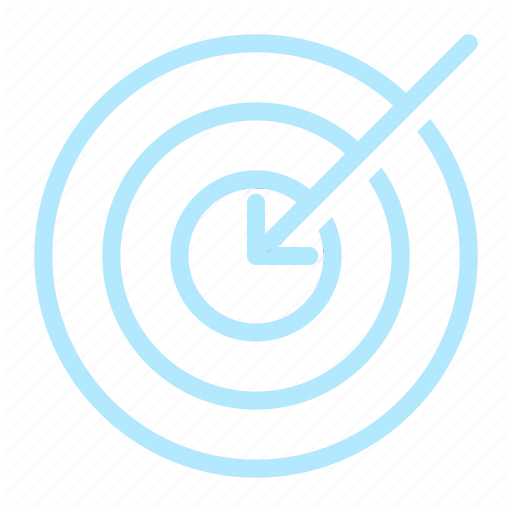 Платформы поддержки НФО
Различные организации/проекты/структуры/информационные площадки, позволяющие практикам НФО восполнить дефициты, не позволяющие осуществлять им свою деятельность в полной мере, либо обеспечивающие процесс развития практик, предоставляя им различные материальные и не материальных ресурсы.
ТИПЫ ПОДДЕРЖКИ
 Организационная. Помощь в проведении мероприятий, разработка организационной структуры практики. Организация коммуникаций и выстраивание партнерских отношений между практиками.
 Финансовая. Выделение грантовых средств либо помощь в получении коммерческих инвестиций, финансовых партнеров.
 Инфраструктурная. Обеспечение практики помещением/локацией для реализации деятельности, либо обеспечение необходимым оборудованием.
 Методическая. Проведение консультаций по методикам педагогической деятельности, проведение курсов повышения квалификации, предоставление методических материалов.
 Консультационная. Проведение консультаций относительно деятельности организаций, юридические консультации.
 Акселерационная. Реализация программ обучения и развития, а также проектирования и модернизации практики.
Модель поддержки НФО в РФ
Единая платформа (информационный ресурс) по грантам, конкурсам и тендерам
Сеть продюсерских центров и акселерационных площадок
Сеть инфраструктурных площадок
Информационно-образовательный онлайн ресурс для НФО с функциями консультирования (вопросы правового характера)
Методический информационный онлайн ресурс (банк практик, технологий, методик и пр.)
Федеральная НКО, специализирующаяся на помощи, поддержке и развитии неформального образования